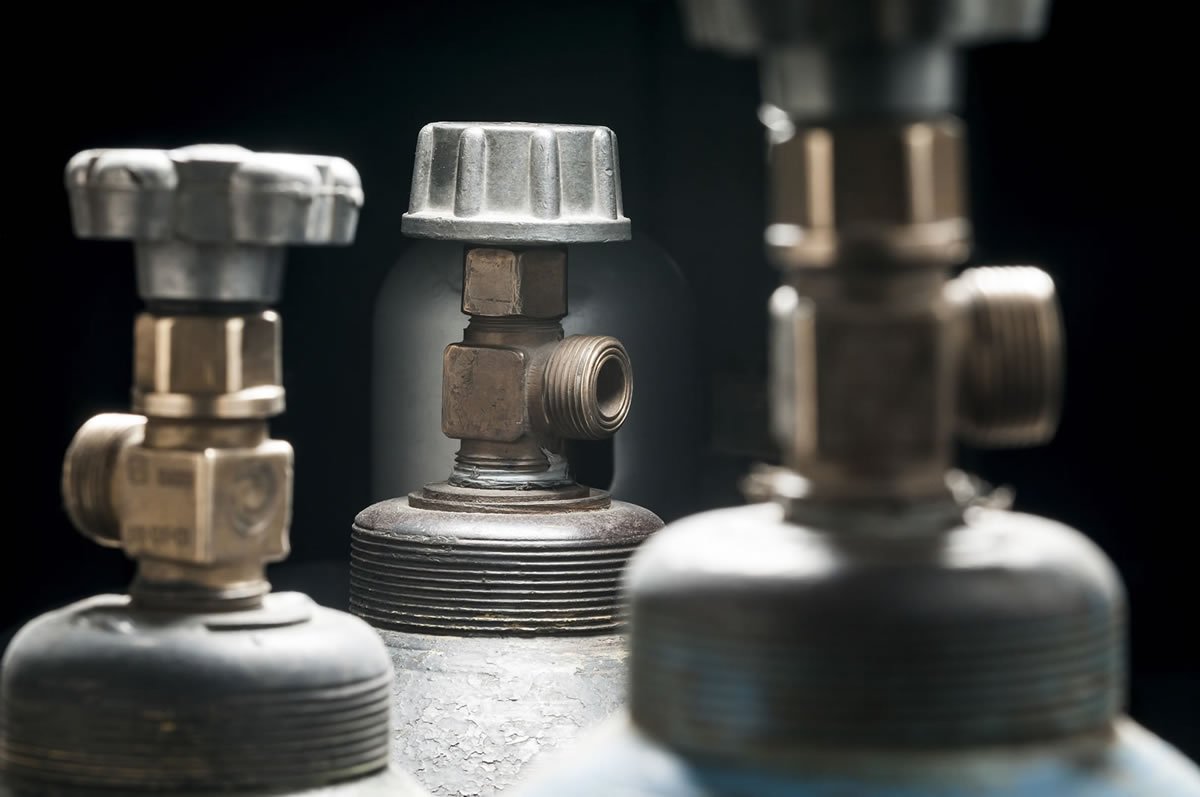 ایمنی سیلندر ها
GAS Cylinders
ساخت سیلندرها
بازبینی دوره ای
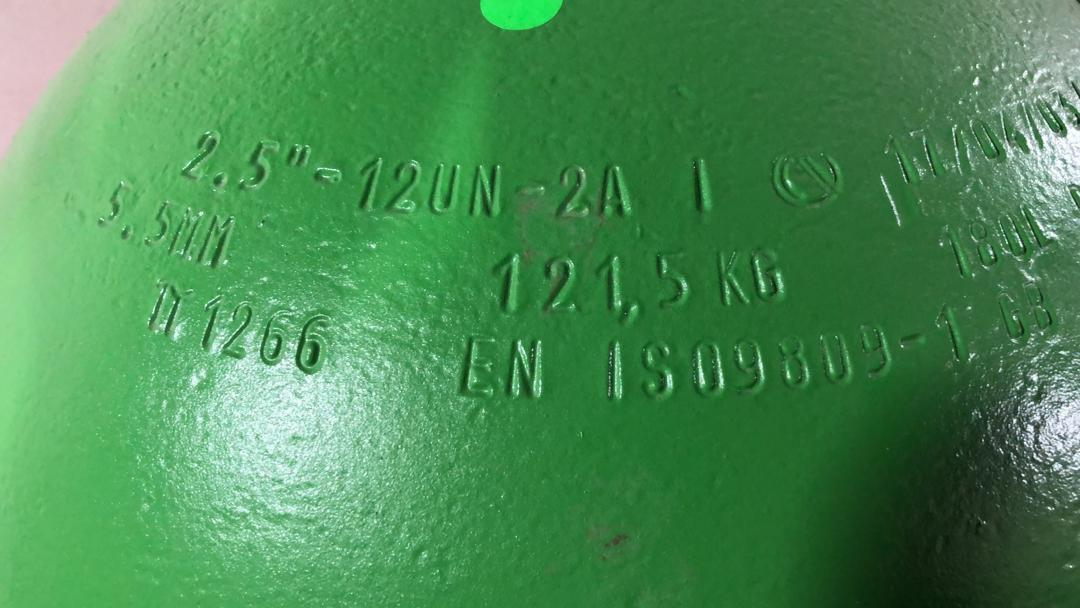 مشخصات سیلندر اکسیژن
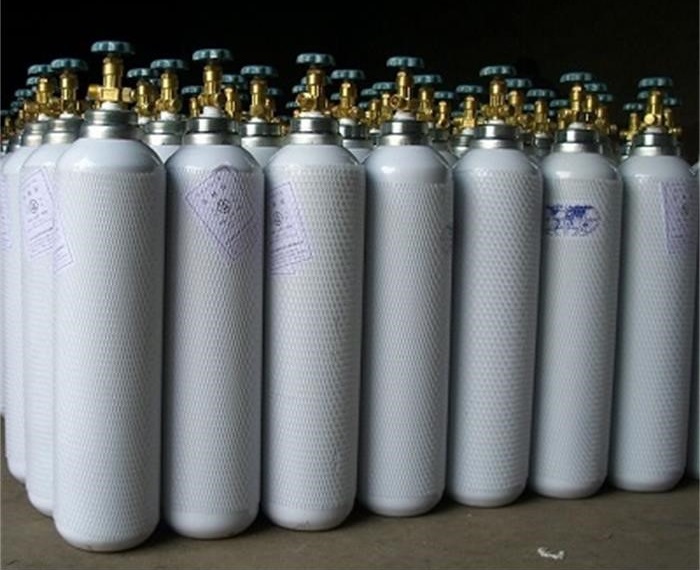 مشخصات سیلندر اکسیژن
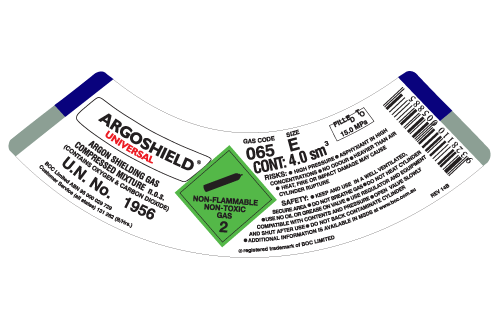 مخاطرات و پیشگیری از آنها
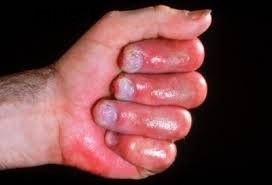 بازرسی: • قبل از نصب • کلیه سیلندرهای گازهای تحت فشار باید طبق مقررات بازرسی فنی ظروف تحت فشار بوسیله واحد مسئول تعمیرات و آزمایش سیلندرها که تحت نظر بازرسی فنی است در فواصل زمانی معین بازرسی و آزمایش شود و بعد از عوض شدن شیر سیلندر یا هر تعمیری باید سیلندر تحت آزمایش قرار بگیرد
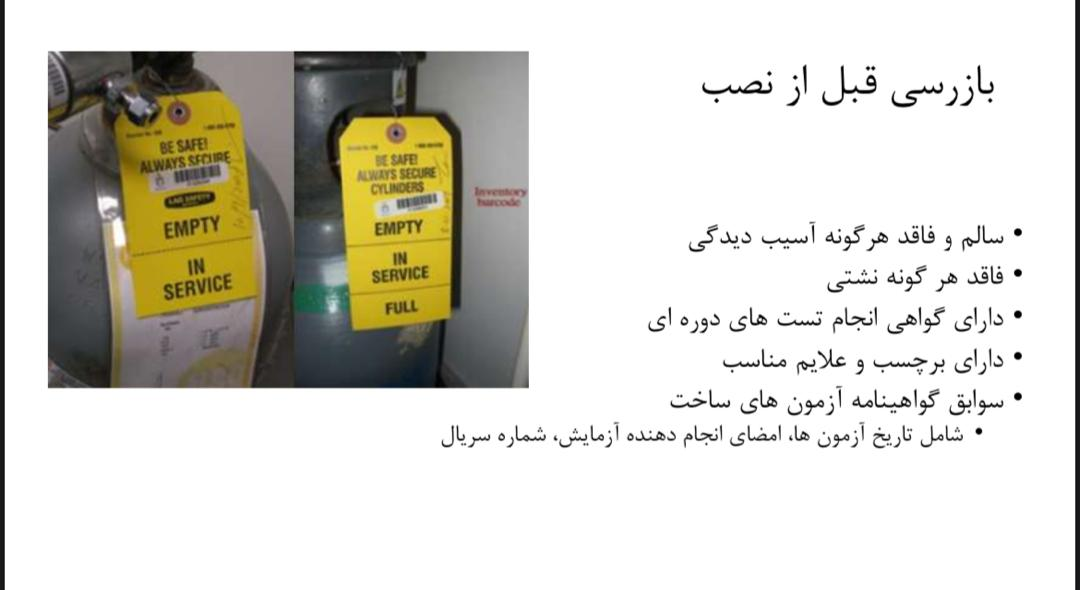 پیشگیری از نشت: • عدم قرار گیری در معرض رطوبت مداوم، نمک و مواد شیمیایی خورنده و یا فیومها • مقدار گاز موجود در سیلندر متناسب با عددی فشار سنج • زمانی که فشارسنج صفر شد سیلندر کاملا خالی نیست بلکه مقداری فشار مثبت در داخل سیلندر وجود دار • فشار اتمسفر عموما برابر 101/4 کیلوپاسکال است. • عدم باز گداشتن شیر مخزن خالی اکسیژن
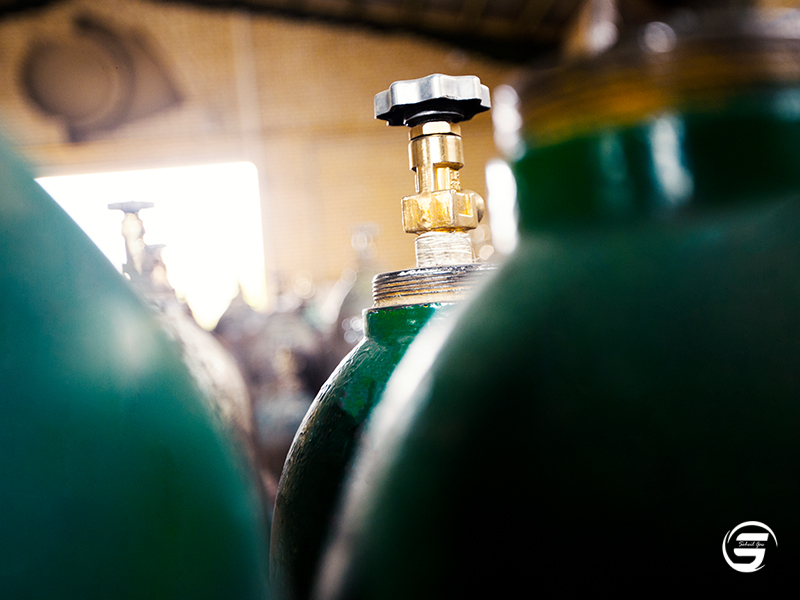 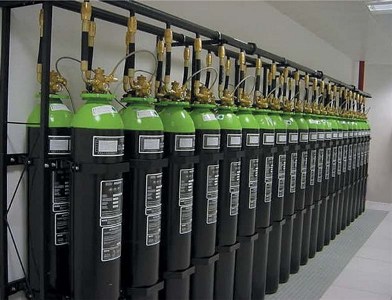 مرکز اکسیژن• وجود سنسور اکسیژن • حداقل وجود مواد قابل اشتعال • استفاده از مواد مقاوم در برابر سوختن • سازه مقاوم در برابر سوختن و انفجار • اتاق اختصاصی اکسیژن• صدور مجوز ورورد و خروج افراد  • وجود چربی گیر و رطوبت گیر بعد از کمپرسور و قبل از مخزن ذخیره • فاصله مناسب از سایر واحد ها
انبارش سیلندرهای اکسیژن؟؟؟
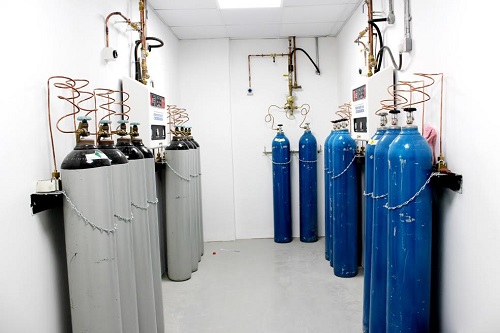 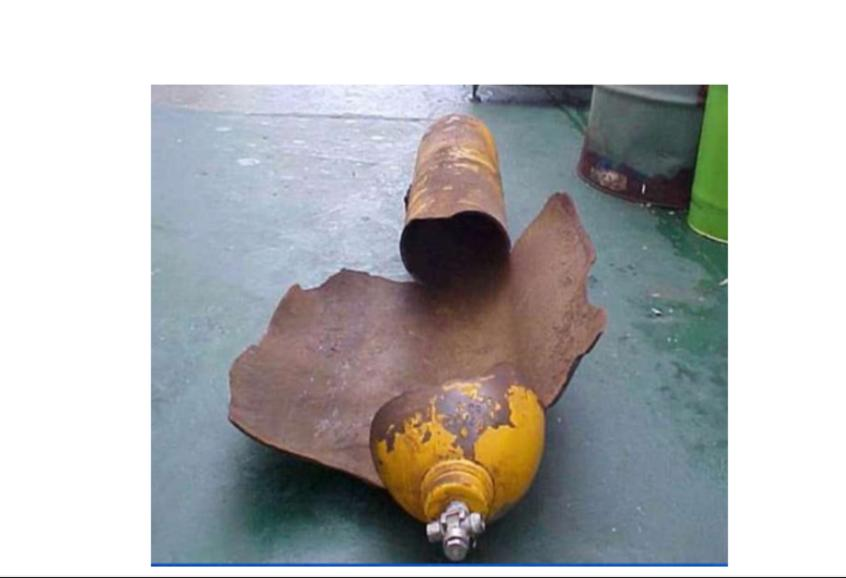